Introduction to Algebra
Lecture 1: Matrix & Matrix Operation
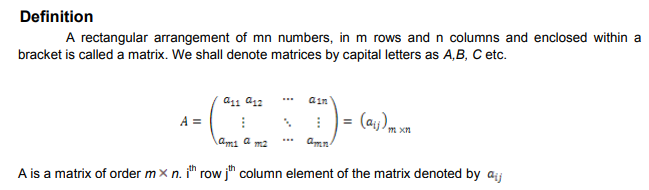 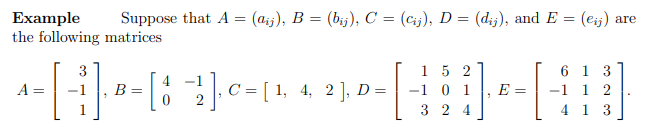 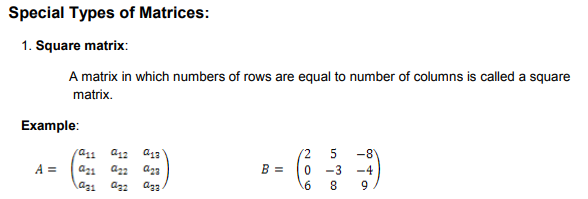 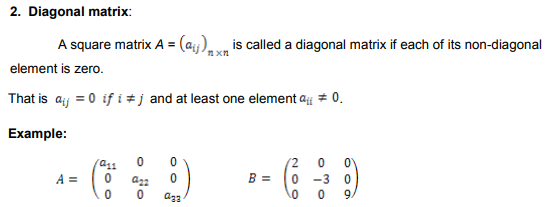 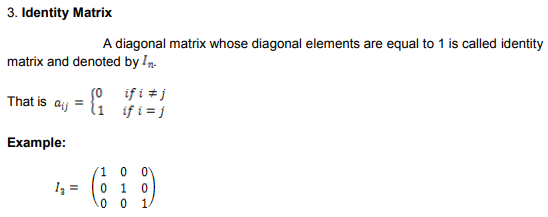 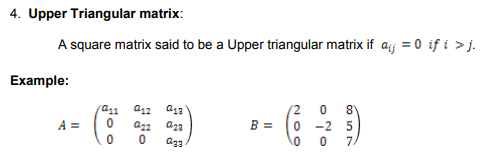 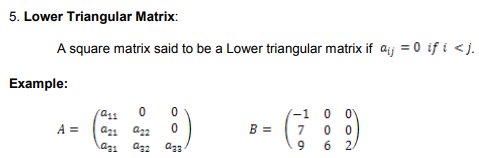 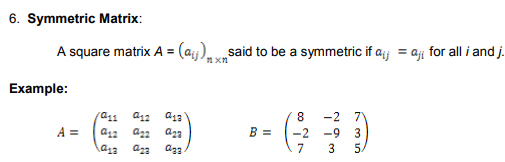 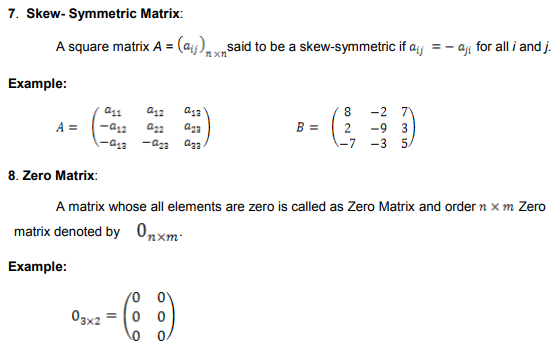 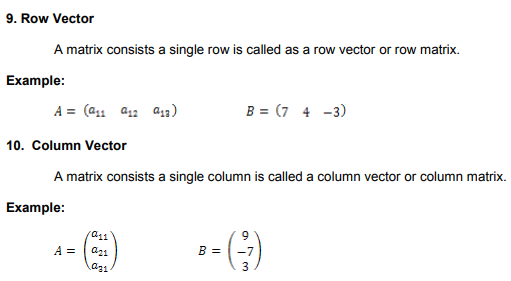 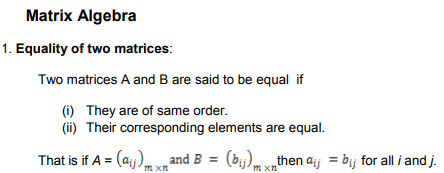 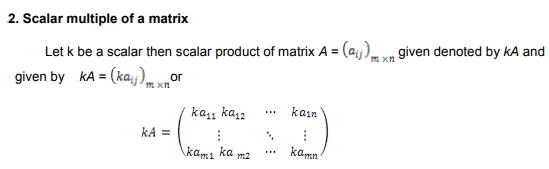 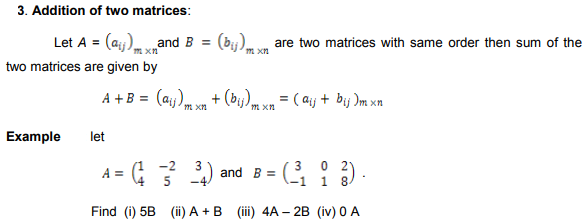 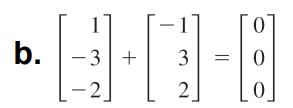 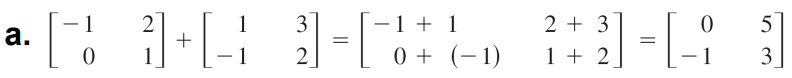 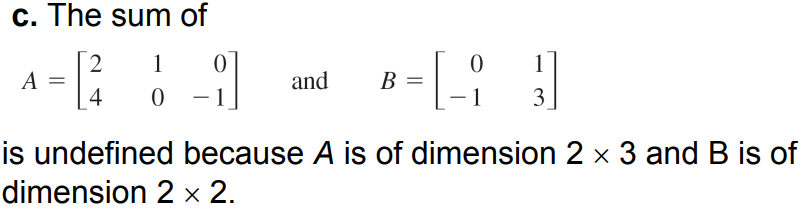 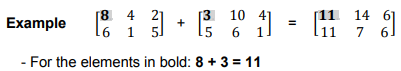 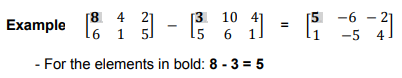 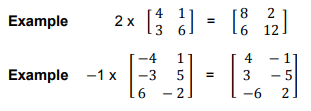 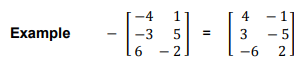 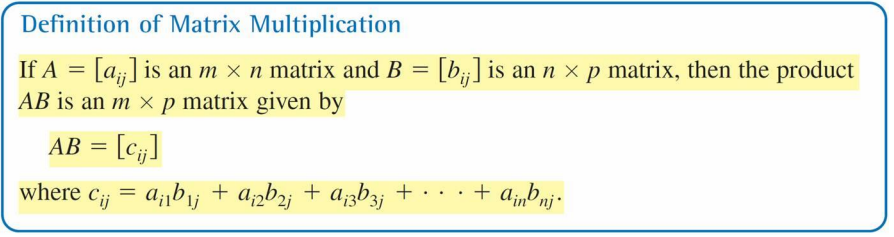 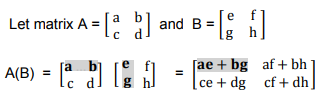 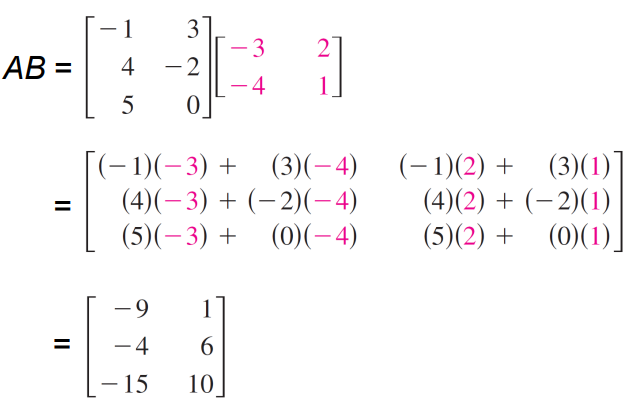 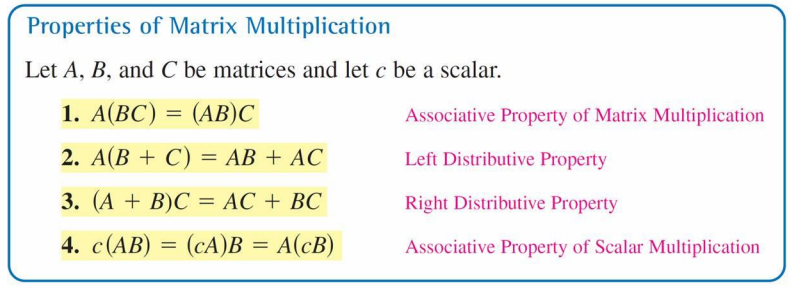